Using the FCR
Facilitation
Photo: http://tinyurl.com/ybskl9mg
Facilitation
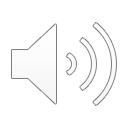 Facilitation
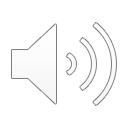 Photo: Times Higher Education
Facilitation
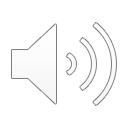 Photo: allnurseshelp.com